Les représentations chinoises sur leur voisinage: histoire, variabilité, et enjeux de relations internationales
Zhang Chen et Franck Chignier-Riboulon, UMR Territoires, Université Clermont-Auvergne, 2024
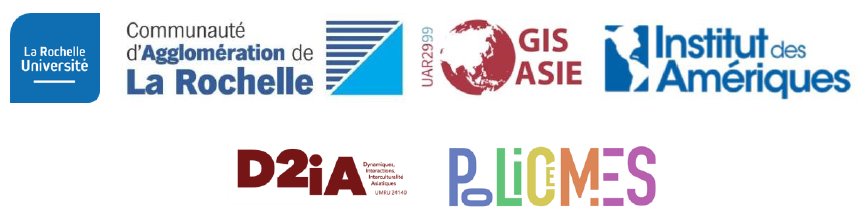 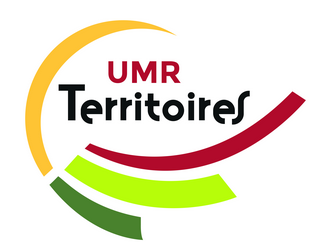 Introduction
Les représentations en géographie et géopolitique, et leurs dimensions pour les acteurs
méthode et sources utilisées : manuel, journaux(Quotidien du Peuple, Global Times), réseaux sociaux(Weibo, Twitter)
La notion de voisinage
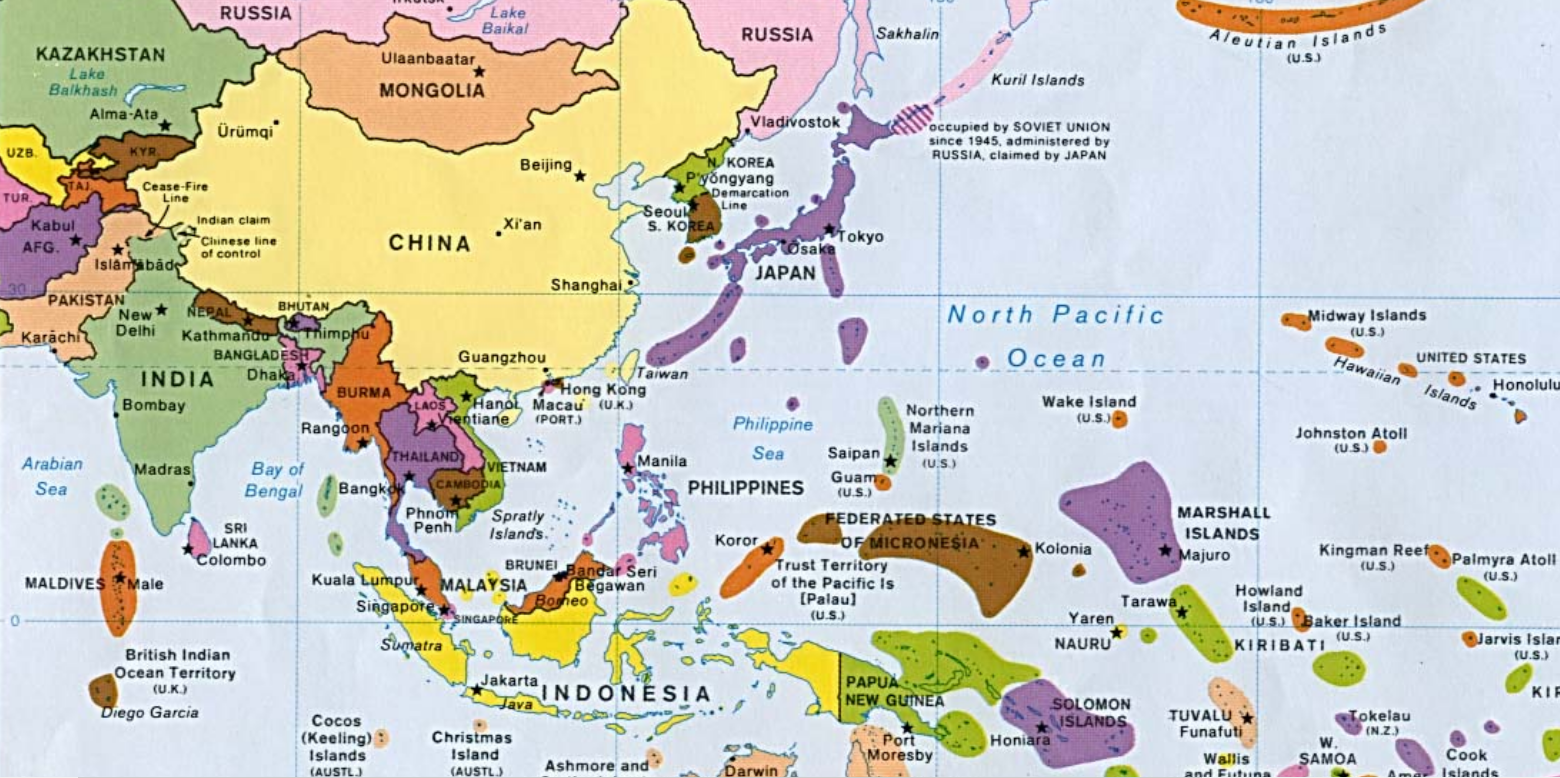 I. La perception de soi et des autres, un panorama historique
A. L’opposition «Hua»(Chinois)-«Yi»(Barbare) dans la mémoire collective 
Une longue histoire de domination spatiale (politique, économique et culturelle)

Le ‘barbare’, proche et lointain
B. Domination et influence sur son «étranger proche»
Les échanges et la vassalisation


Le rapport aux nomades
C. Un siècle de la domination occidentale
Affaiblissement de la Chine et domination progressive des pays occidentaux

Une modernisation difficile, une réforme impossible

Une mémoire collective marquée
II. Une «longue marche» pour retrouver sa place
La « Longue marche », du fait au symbole, et au moyen d’action


« Retrouver sa place »
A. Une volonté étatique
Cette volonté étatique est présente depuis la création de la RPC

Les journaux officiels façonnent des représentations officielles

Les manuels scolaires participent à la socialisation dès le plus jeune âge
B.  Les «leaders d’opinion publique», une influence réelle
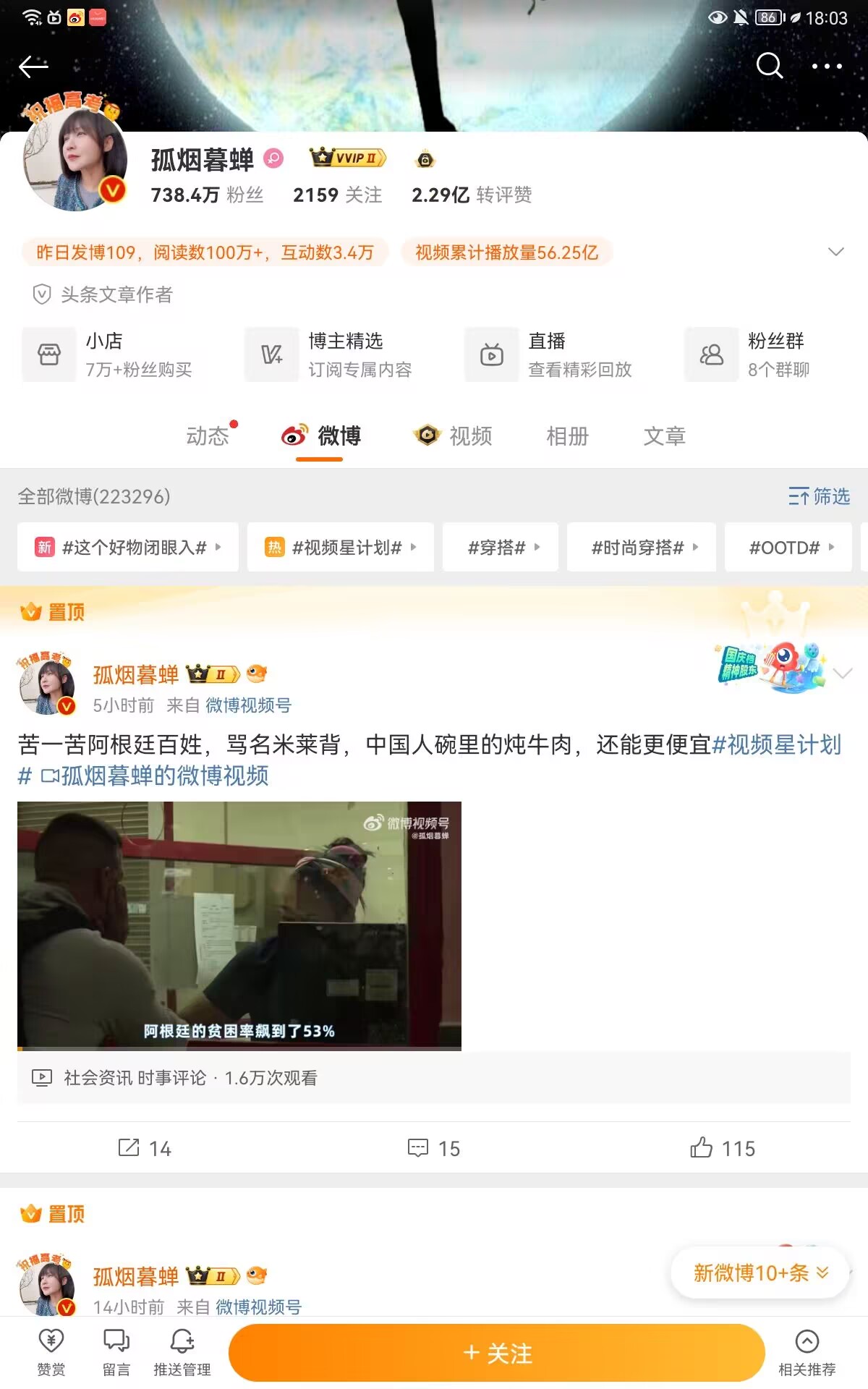 Les «leaders d’opinion», des acteurs de diffusion.

Les positionnements nationalistes sont majoritaires.

Des positionnements nuancés existent néanmoins.

Les réseaux sociaux, un monde parfois violent.
Guyanmuchan, une leader d’opinion sur les réseaux sociaux.
C. Les perceptions globales actuelles et leurs causes
La stagnation économique et son besoin de compensation?

«L’occident coupable»

Le soutien au «modèle chinois».
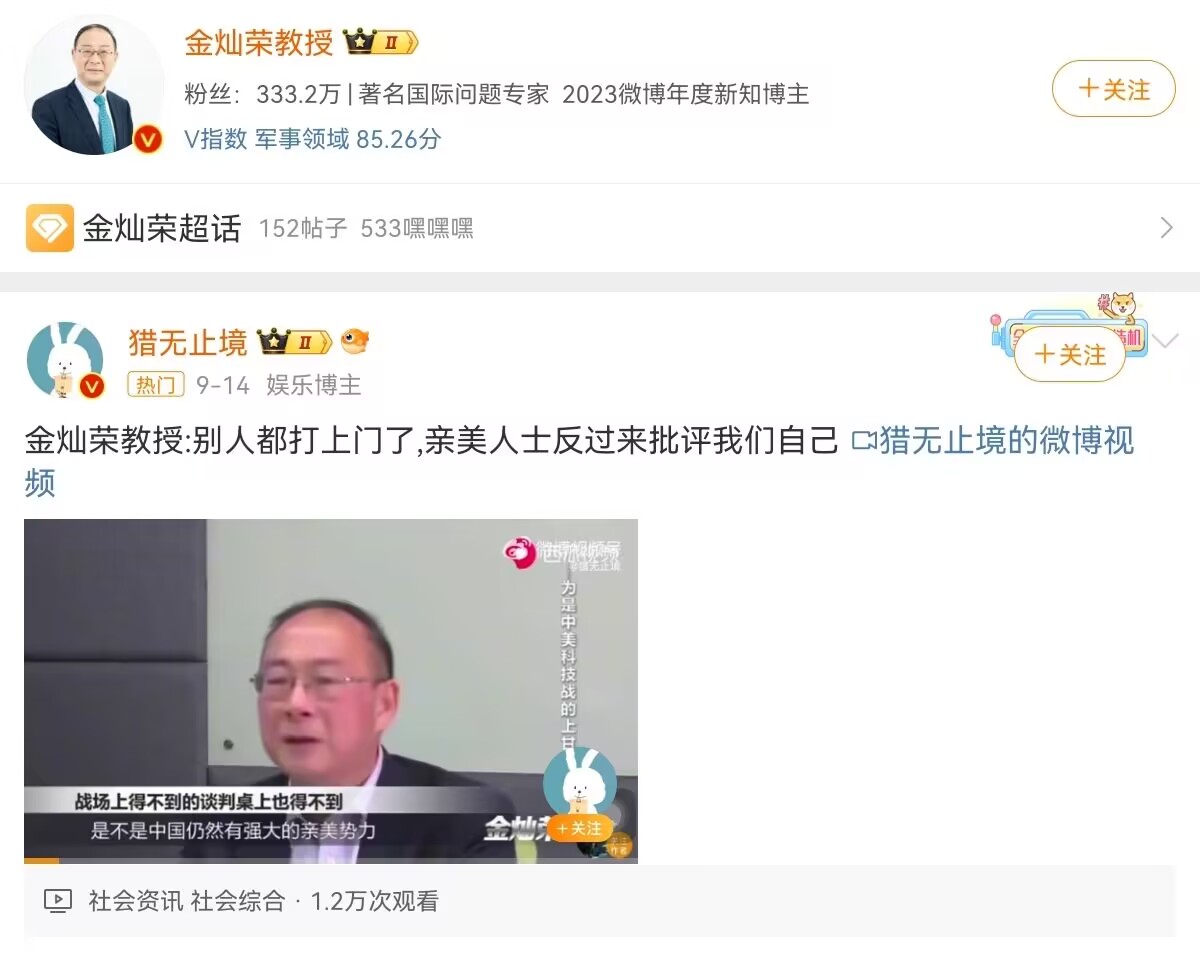 Jin Canrong, un expert en relations internationales, un leader d’opinion sur les réseaux sociaux.
III- Des représentations hiérarchisées et évolutives
Hiérarchisées

Évolutives
A. Éléments de discours sur des pays «proches»
La Russie, une proximité opportuniste
La Corée du Nord, un allié encombrant
Le Pakistan, une proximité stratégique 
Le Kazakhstan, un voisinage utile
La Thaïlande, une proximité dans le Sud-est asiatique
La proximité n’empêche pas la hiérarchie.
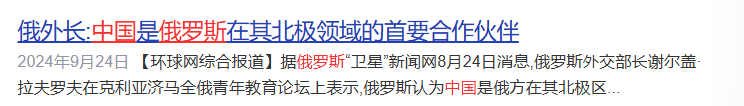 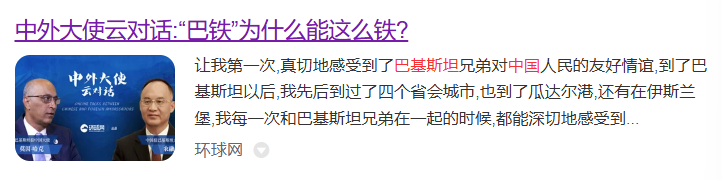 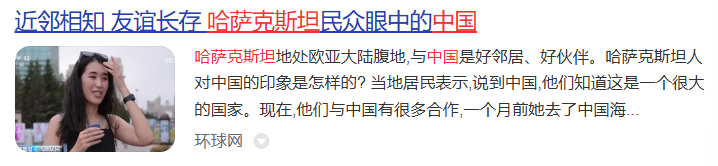 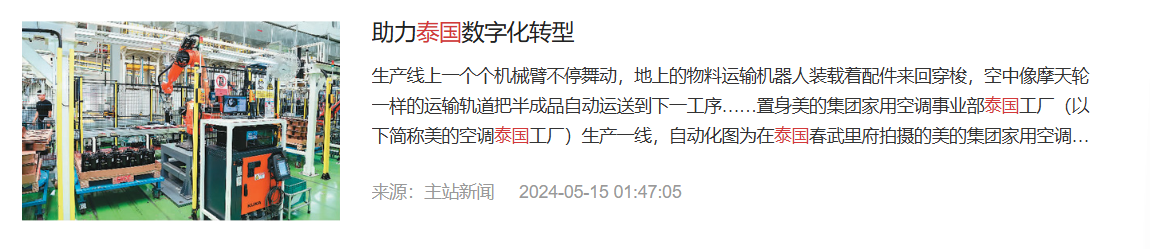 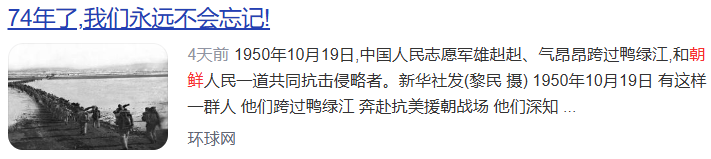 B. Discours sur les pays peu ou mal connus
Le Népal

L’Indonésie
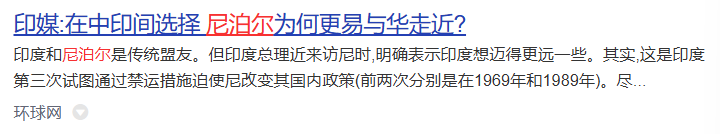 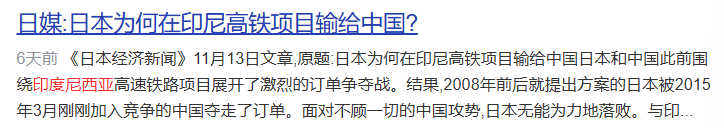 C. Les pays «lointains», vraiment?
Les Etats-Unis, un concurrent à l’échelle monde 

L’Inde, un concurrent régional 

Le Japon, entre cumul de handicaps et formes de réhabilitation
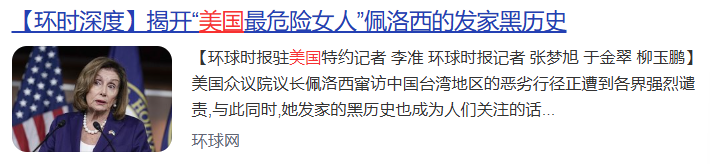 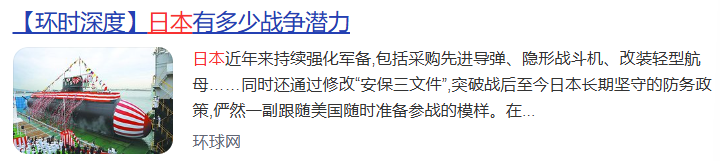 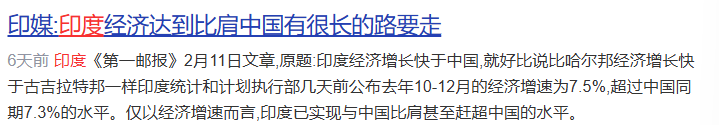 D. Un monde dynamique
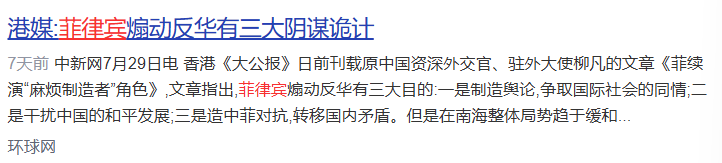 Les Philippines

Les petits Etats de l’Océanie

Comment représenter Taiwan?
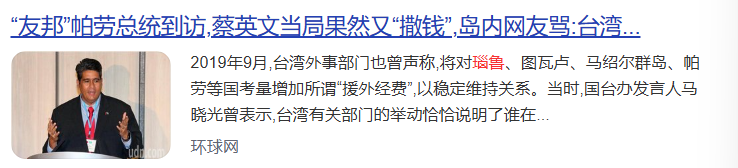 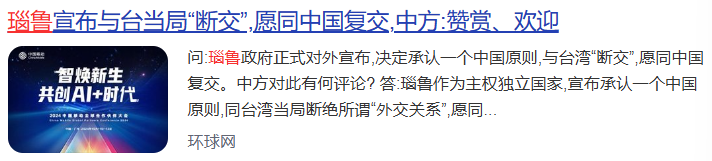 Conclusion
Des représentations globalement négatives en lien avec la fierté d’être chinois
Les représentations ne sont pas figées
L’importance du temps long des représentations
L’importance des enjeux et des relations sur un temps court